Уголок экспериментирования
Старший воспитатель 
Туманова Екатерина Леонидовна
Цель
расширение знаний педагогов о развитии познавательного интереса и познавательной активности детей дошкольного возраста средствами экспериментальной деятельности
Задачи
Расширять знания педагогов о значении экспериментирования в развитии детей дошкольного возраста 
Формировать представления о правильной организации экспериментирования с ребенком-дошкольником. 
Уточнить знания педагогов о наполняемости уголков экспериментальной деятельности.
Результат
Знание и применение педагогами на практике организации экспериментальной деятельности с детьми дошкольного возраста.
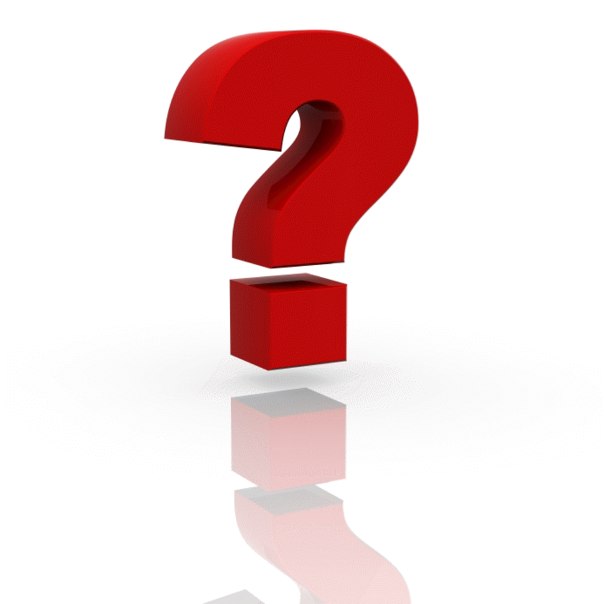 Основная задача ДОУ
поддержать и развить в ребенке 
интерес 
к исследованиям, 
открытиям, 
создать необходимые для этого условия
Н.Н. Подъяков
Ф.А. Сохин 
С.Н. Николаева
для детей дошкольного возраста экспериментирование, наравне с игрой является 
ведущим видом деятельности.
Последовательность детского экспериментирования
проблемная ситуация
Целеполагание
Выдвижение гипотезы
Проверка предположения
Формулирование выводов
Новая гипотеза
выдвижение гипотезы, 
проверка предположения,
целеполагание,
проблемная ситуация,
формулировка вывода, 
новая гипотеза
В процессе экспериментирования  ребенку необходимо ответить на следующие вопросы
Как я это делаю?
Почему я это делаю именно так, а не иначе?
Зачем я это делаю, что хочу узнать, что получилось в результате?
Задачи уголкаэкспериментирования
развитие первичных естественнонаучных представлений, наблюдательности, любознательности, активности, мыслительных  операций (анализ, сравнение, обобщение, классификация, наблюдение); 
формирование умений комплексно обследовать предмет.
Место для проведения опытов

Место для неструктурированных материалов (песок, вода, опилки, стружка, пенопласт и др.)
В уголкеэкспериментирования
Место для постоянной выставки где размещают музей, различные коллекции. Экспонаты, редкие предметы (раковины, камни, кристаллы, перья и т.п.)
Место для приборов Место для хранения материалов (природного, "бросового")
Благодарю 
за 
внимание!